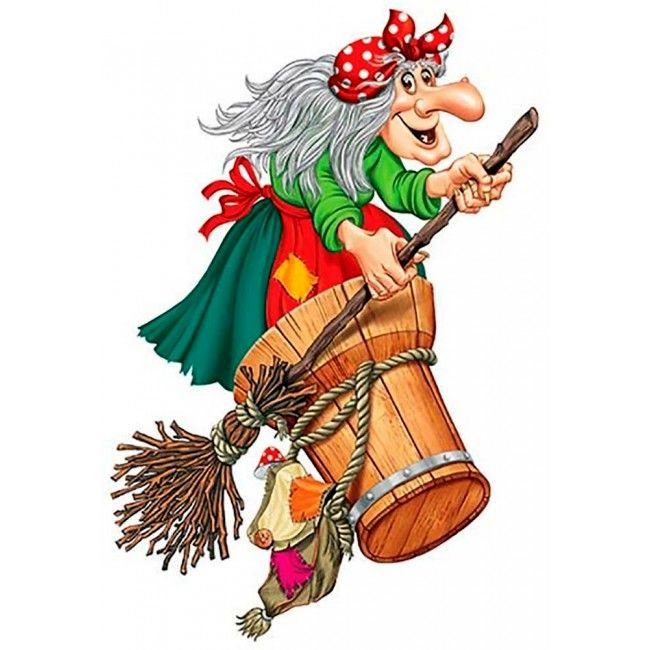 Тренажёр- раскраска
«Сказочные герои»
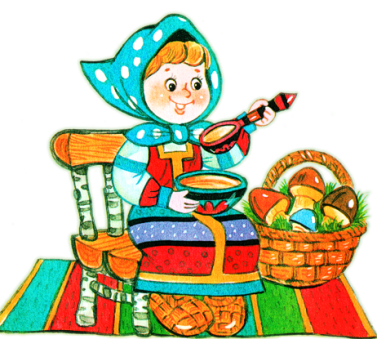 Дорогие ребята!
Перед вами тренажёр-раскраска. Отгадывайте загадки, если правильно отгадаете сказочного героя, раскраска частично  раскрасится и вы увидите сказочного героя. Для того чтобы перейти к новой загадке, кликните на героя.
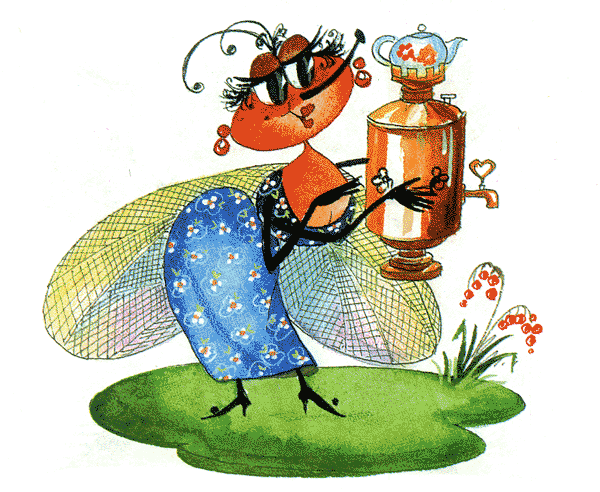 Покупала самовар,А спасал ее комар.
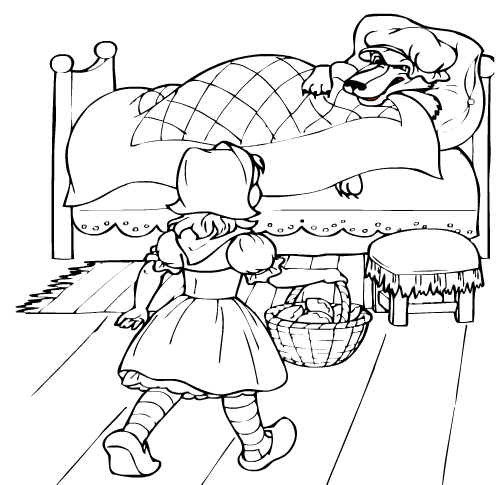 Пчёлка Майя
Золушка
Муха Цокотуха
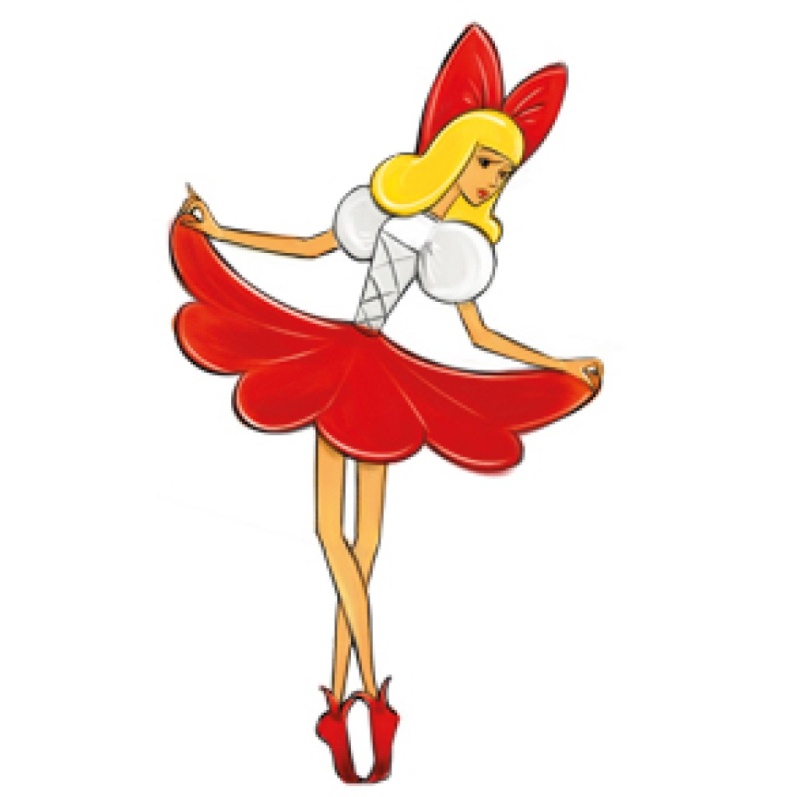 Отыскала мама дочку В распустившемся цветочке.
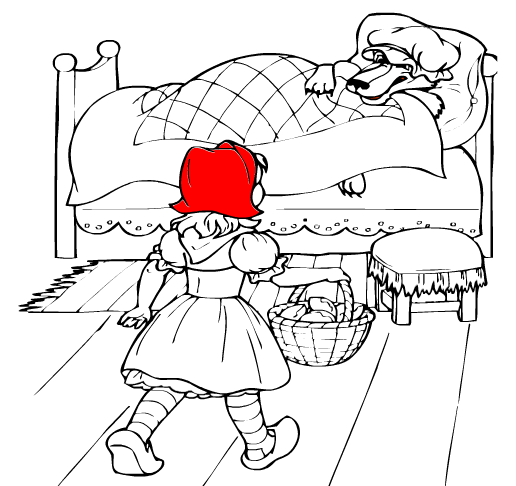 Дюймовочка
Золушка
Муха Цокотуха
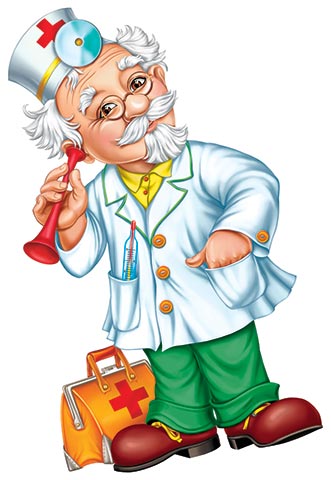 И зайчиха и волчица - Все бегут к нему лечиться.
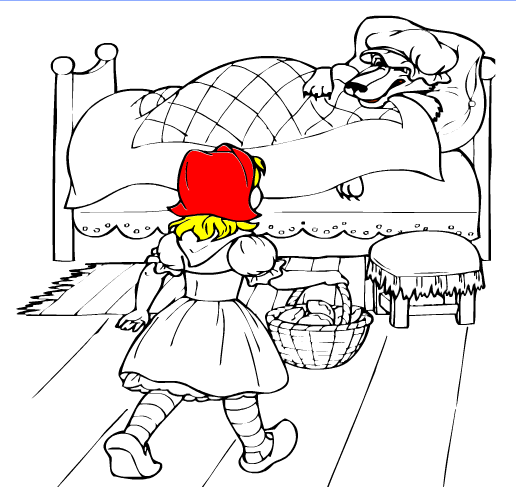 Иванушка
Доктор Айболит
Карабас Барабас
Всех важней она в загадке,Хоть и в погребе жила:Репку вытащить из грядкиДеду с бабкой помогла.
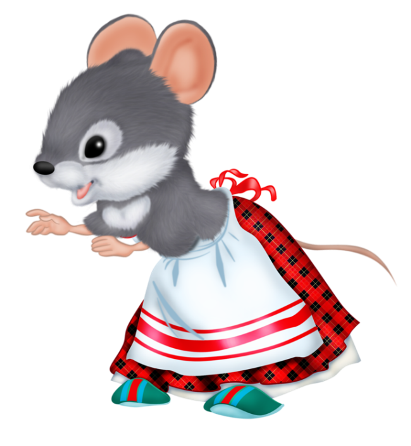 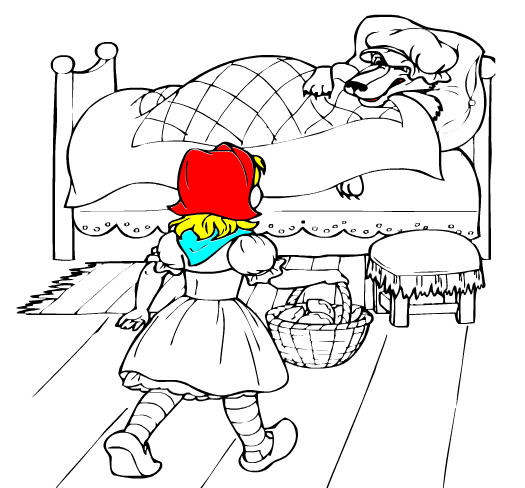 Дюймовочка
Золушка
Мышка
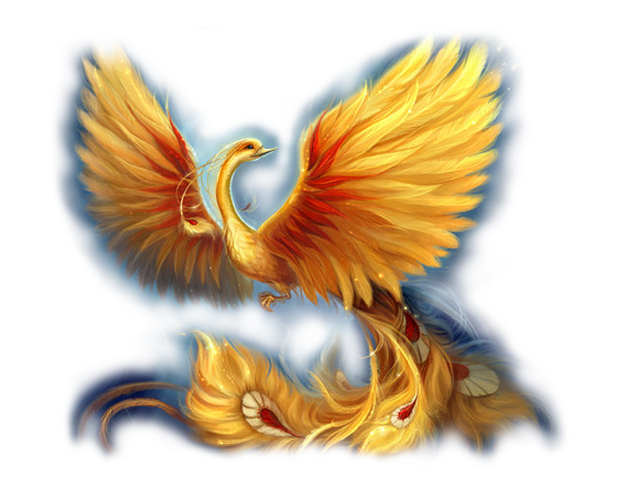 Сладкий яблок ароматЗаманил ту птицу в сад.Перья светятся огнём,И светло вокруг, как днём.
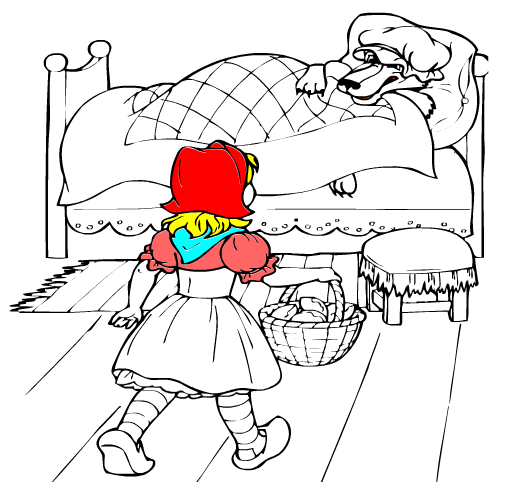 Пчёлка Майя
Муха Цокотуха
Жар птица
Уплетая калачи,Ехал парень на печи.Прокатился по деревнеИ женился на царевне.
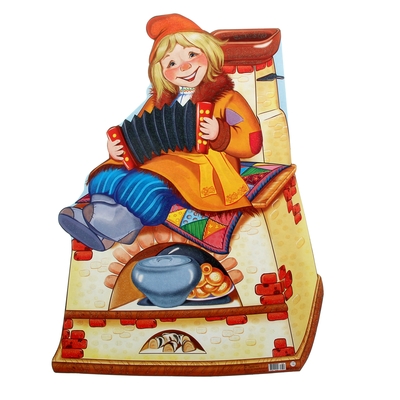 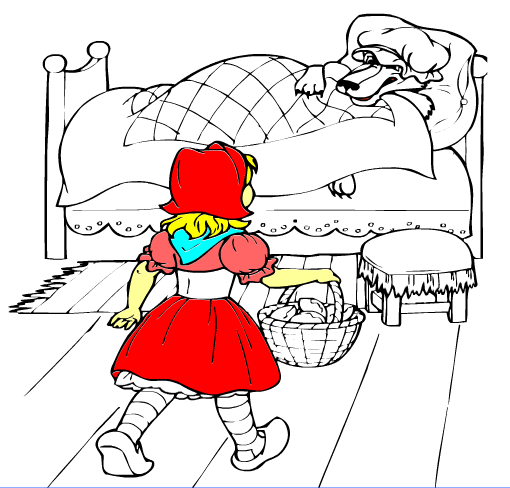 Емеля
Иванушка
Буратино
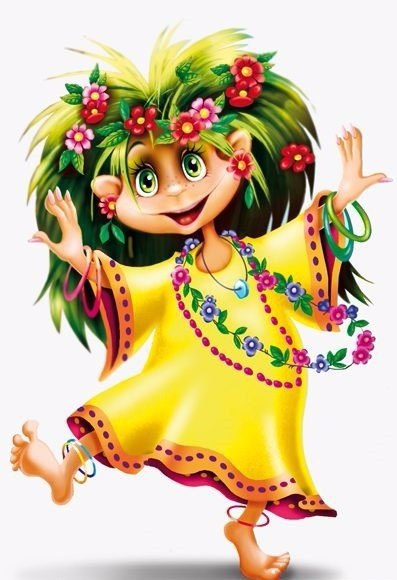 Болото – дом ее родной.К ней в гости ходит Водяной.
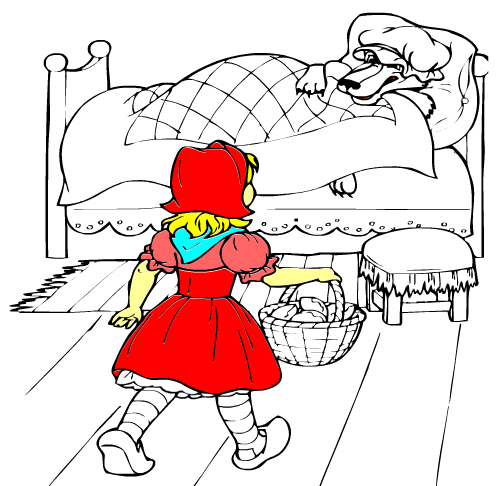 Кикимора
Золушка
Муха Цокотуха
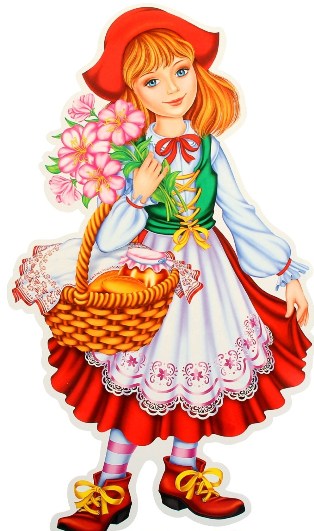 В гости к бабушке пошла,Пироги ей понесла.Серый Волк за ней следил,Обманул и проглотил.
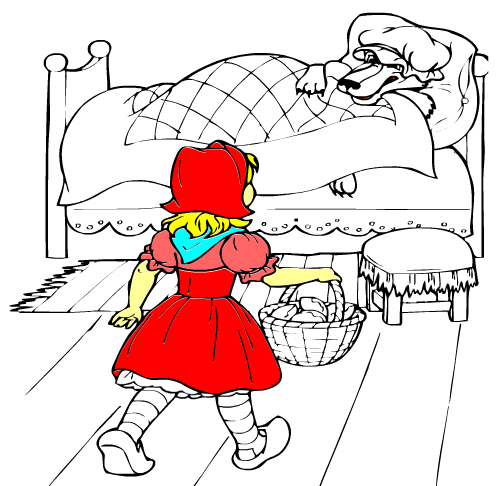 Дюймовочка
Красная Шапочка
Кикимора
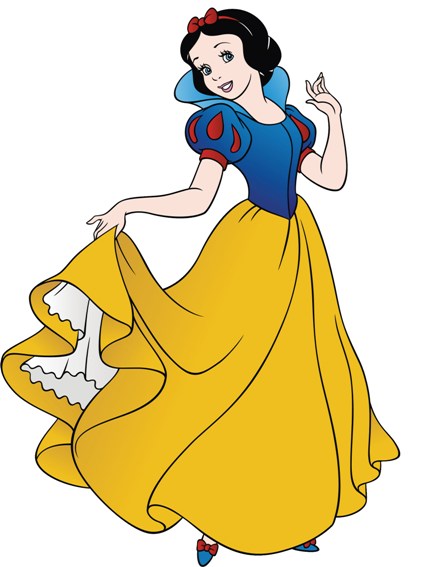 Она была подружкой гномовИ вам, конечно же, знакома.
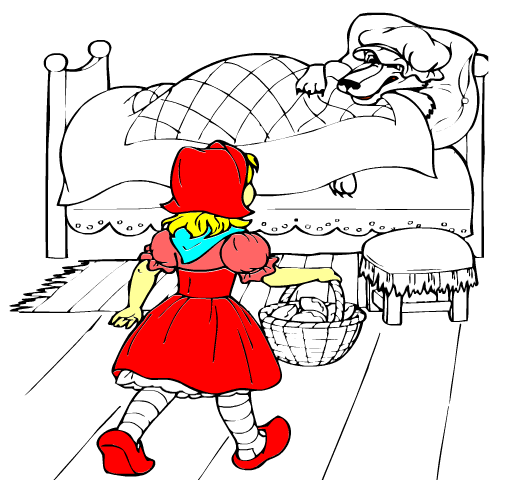 Белоснежка
Золушка
Дюймовочка
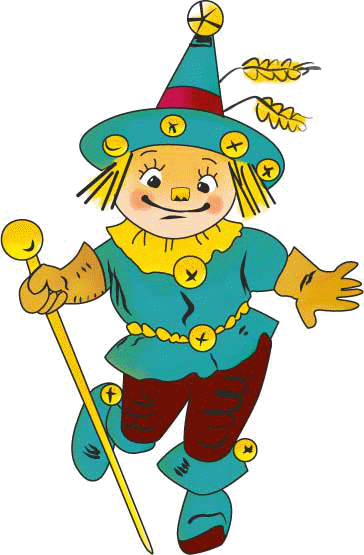 За умными мозгамиОн в город шёл с друзьями.Преграда не страшила.Был смельчаком …
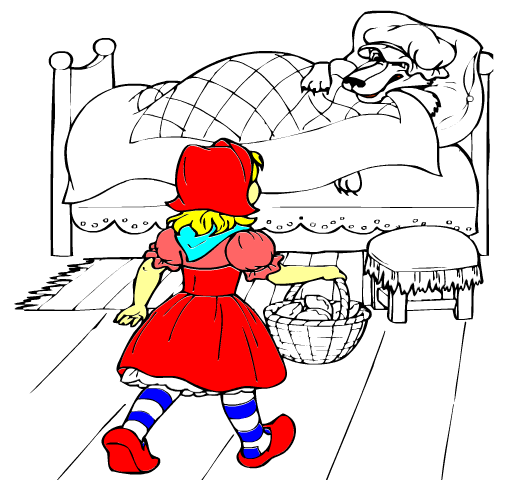 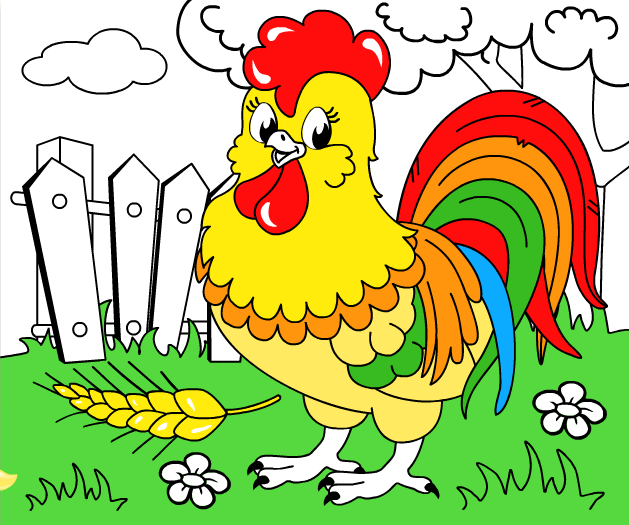 Буратино
Иванушка
Страшила
Деревянным острым носом
Всюду лезет он без спросу.
Даже дырку на картине
Носом сделал…
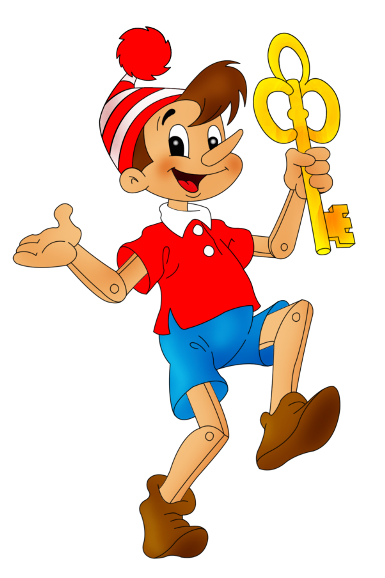 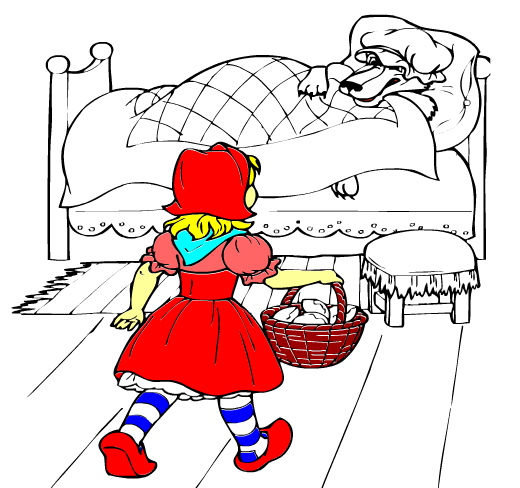 Иванушка
Буратино
Страшила
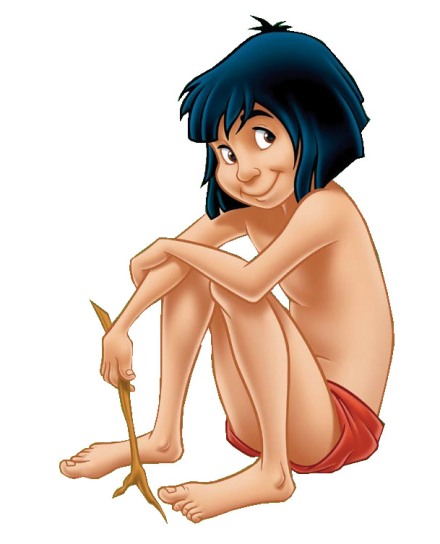 Мальчик вырос в волчьей стае,Волком он себя считает,Дружит с мишкой и с пантерой,Ловким он слывёт и смелым.
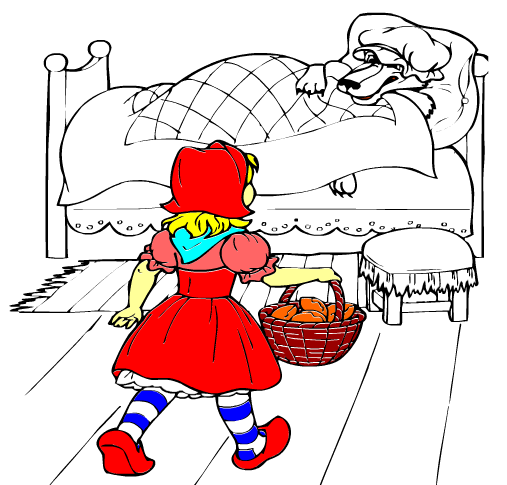 Маугли
Емеля
Буратино
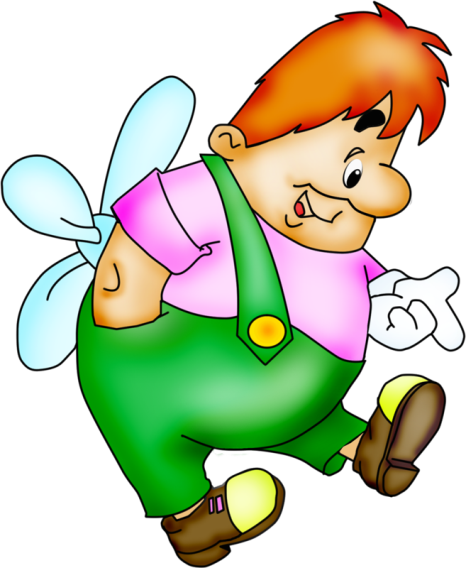 Я самый красивый, воспитанный,
Умный и в меру упитанный.
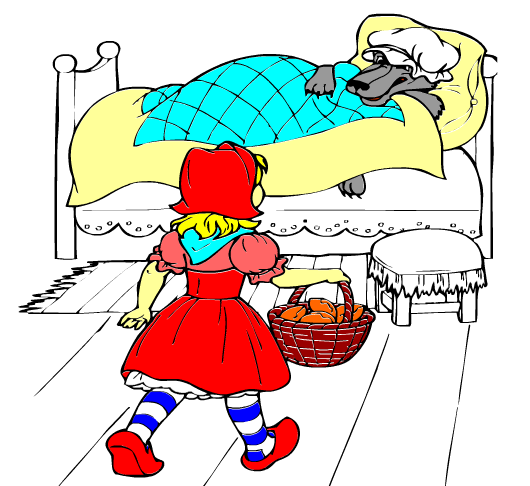 Емеля
Страшила
Карлсон
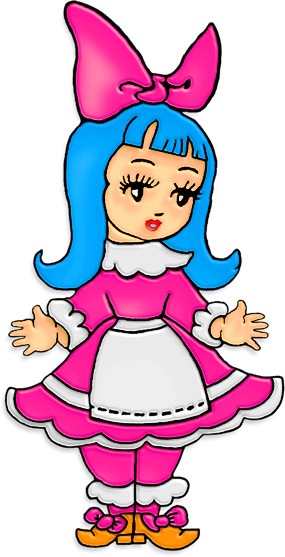 Была она артисткой, Прекрасной как звезда.От злого Карабаса Сбежала навсегда.
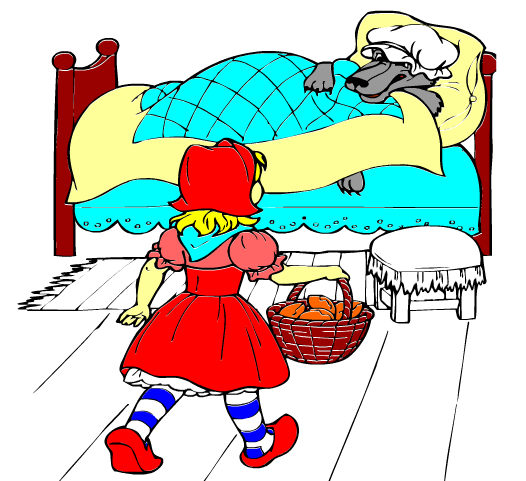 Дюймовочка
Мальвина
Белоснежка
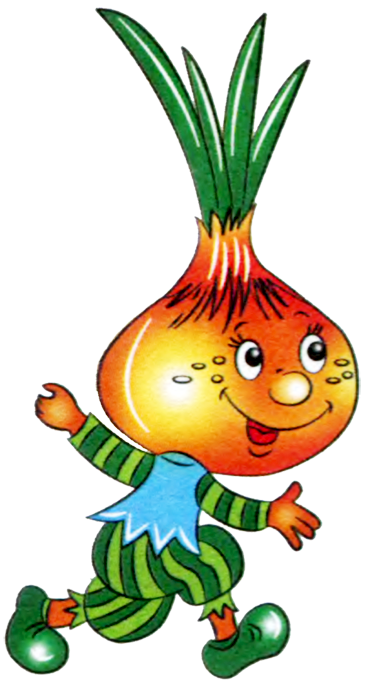 Всем по сказке интересной
Мальчик-луковка знаком.
Раньше многим неизвестный,
Стал он каждому дружком.
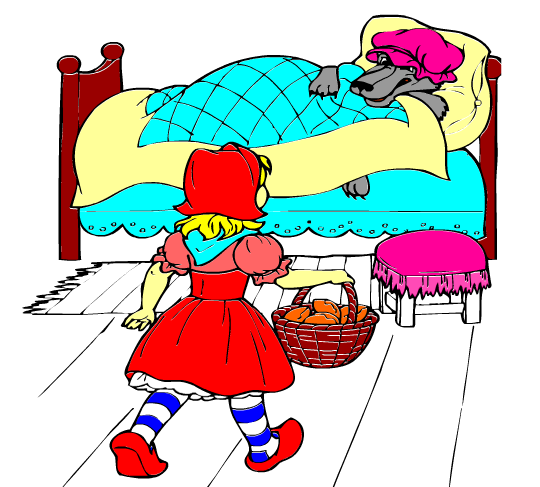 Буратино
Маугли
Чиполлино
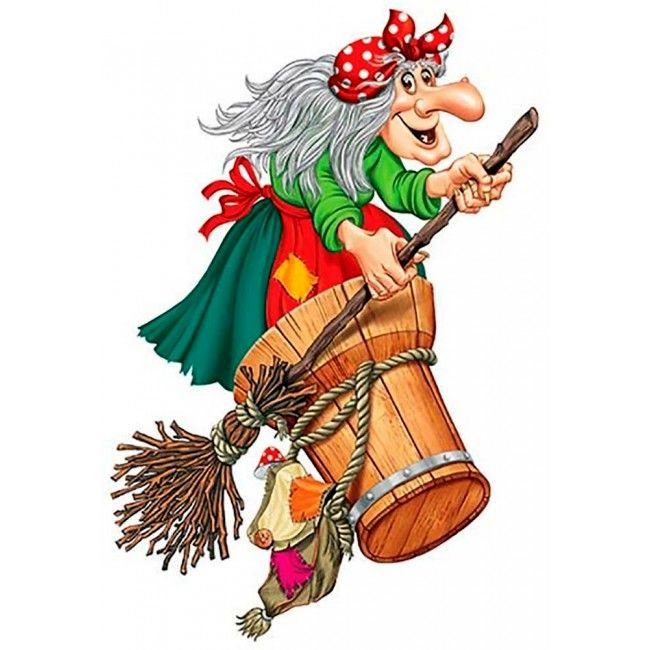 Живёт в лесной избушке,
Ей скоро триста лет.
И можно к той старушке
Попасться на обед.
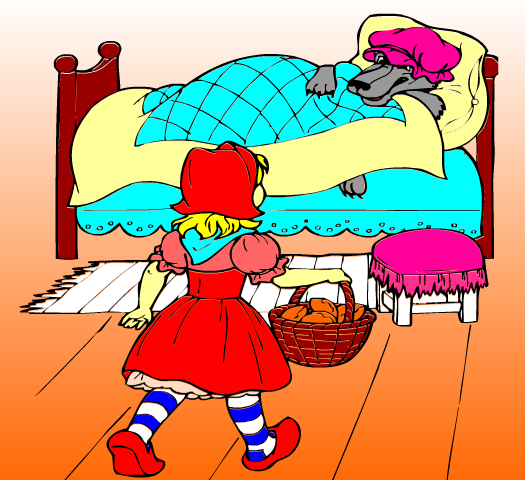 Баба Яга
Старуха
Муха Цокотуха
Сидит в корзине девочка
У мишки за спиной.
Он сам, того не ведая,
Несёт её домой.
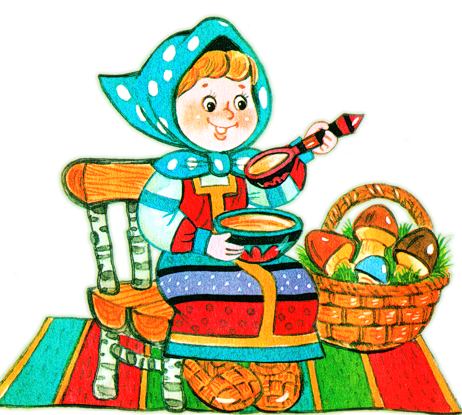 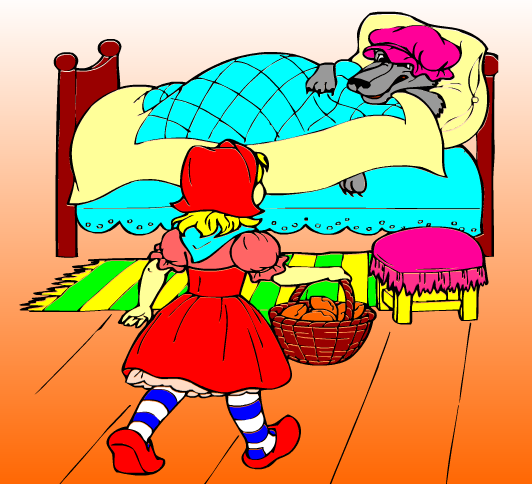 Кикимора
Маша
Мальвина
Фон 
Раскраска
Муха Цокотуха 
Дюймовочка
Доктор Айболит
Белоснежка
Кикимора
Мальвина
Буратино
Страшила

Маугли
Карлсон
Чиполлино
Красная шапочка
Мышка
Жар птица
Емеля
Баба Яга
Маша
[Speaker Notes: 9]